Strategic Management and Commissioning
Design, content and discussion from Anglia Ruskin University’s MSc in Public Health 
Dr Fiona McMaster, September 2017
Outline
Discussion: the role of commissioning 
Commissioning deconstructed 
Commissioning in the UK
Questions 
Course planning...
Discussion
How are public health services planned in your region?
Vaccinations
Health screening
How do hospitals and government respond to changing needs?
Commissioning
What is commissioning?
Commissioning Deconstructed
In all healthcare commissioning a common set of concerns arise:

The nature of the need, including an assessment of the (cost-)effectiveness of the relevant interventions
Examination of the services available, including inputs, quality of care, and outcomes
The costs and efficiency of the care on offer
The development of formal commissioning agreements
Richards R (2013) Commissioning health care The Oxford Handbook of Public Health Practice
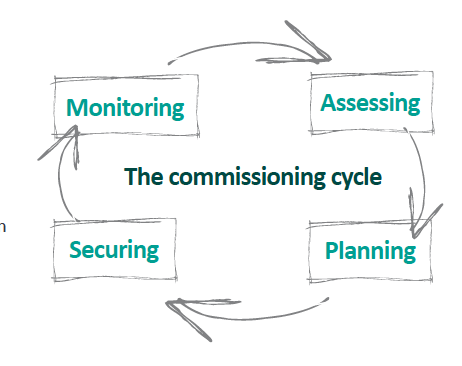 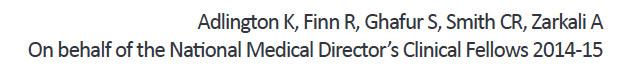 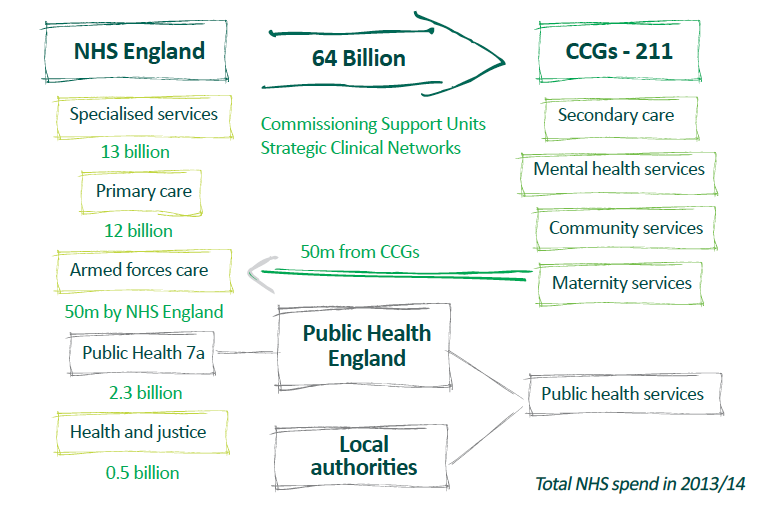 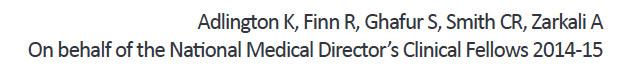 Impact on Life expectaNcy
Female life expectancy rises from 30yrs 70yrs for $100 per capita on health care (confounded by rise in per capita income) 
Up to $1000 per capita may lead to a further 10 years of life expectancy 
Above $1000 per capita, no major upward trend (USA $7000, but LE less than Costa Rica, $400 )
Richards, 2013
Factors in  commissioning
Individual
Assessing need (diagnosis, severity, comorbidities), limiting rational behaviour in market
Population
Assessing need – central planning of information on numbers of people with each type of need to plan extent of provision market research 
Need means to determine presence of undesirable health state, plus effective interventions
Resources limited…so cost-effective care needed
Risk in commissioning
Understanding what risk means for commissioners
Bottom line is health gain
Some risk is statistical significance and confidence internvals
Some risks result in exaggeration of benefits (unintended inefficiences)
Small organisations (commissioners or providers) can face risks from high-cost low volume interventions 
low-volume, high cost interventions grouped together
Collaborating with other small organisations
Creating a higher tier responsible for commissioning
Key terms in Commissioning
Block: global sum for loosely defined services
Cost and volume: specified activity levels and funding (surgical medical, by speciality)
Cost per case: each episode paid for, cost may vary
Fee for service: costs for individual inputs; diagnostic, treatment reimbursed separately
Basic elements of a commissioning agreement
Parties to the contract
What treatments are to be provided?
Quantity of care
Standards to be achieved
Price
Arbitration agreements
What are the basic elements for a commissioning agreement?
Think about what the basic elements are for the commissioning agreement?
Basic elements of a commissioning agreement
Parties to the contract: typically one or more providers
What treatments are to be provided: should be described in the patient pathway  and include ‘hotel services’
Quantity of care: number of patients to be treated in the contract
Standards to be achieved: quality of care, could include nutrition, environment, access to visitors
Price: needs to agree price (locally or nationally, or fixed by commissioner)
Arbitration agreements: in case things do not go to plan, or for unforeseen disasters
Who is involved in the commissioning process?
How many health roles do you see as key to the commissioning process?
Skills, people and Tasks
EthicAL issues
Balancing high cost needs of minority against needs of majority… 
Examples from your area?
Ethics
Balancing high cost needs of minority against needs of majority… 
Examples from UK include
Genetically determined diseases (expensive replacement therapies)
Secure psychiatric facilites
Rare cancer treatments
Thinking about Commissioning for Lectures
Interactivity: This is a subject area that is easy to bring to life for students (lots of personal examples)
Assessment options for summative or formative work: 
case studies from different parts of the world 
Writing a specification
Responding to a specification
Planning a project
Resources:
https://www.england.nhs.uk/commissioning/
https://www.england.nhs.uk/publication/public-health-national-service-specifications/ 
http://www.nhs.uk/NHSEngland/thenhs/about/Documents/Commissioning-FINAL-2015.pdf